Bartók Béla
1881. március 25. – 1945. szeptember 26.
Youtube:https://www.youtube.com/watch?v=gVGp7d9vC0U
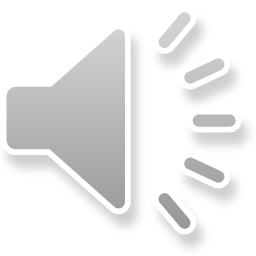 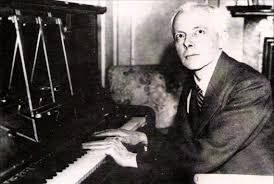 A zeneszerző, zongoraművész és népzenekutató Bartók
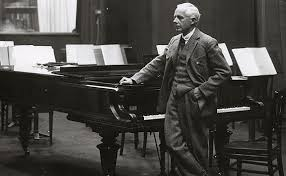 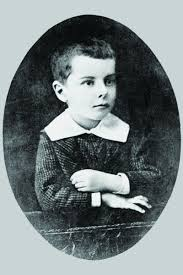 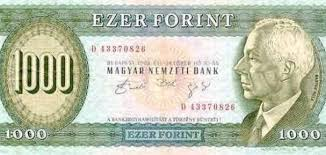 Fiatalkora, zeneszerzői pályájának indulása
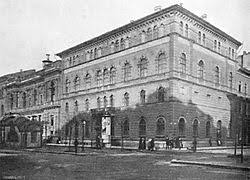 1899-ben sikeres felvételit tett a pesti Zeneakadémiára
 Richard Strauss zenéje hatott rá igazán
Ötvözte a magyar és az európai hagyományokat
Erős nemzeti jelleg a műveiben
Kodály zoltán
Kecskemét, 1882. december 16. – Budapest, 1967. március 6.
Bartók Béla és Kodály Zoltán, a Zeneakadémia két ifjú tanára
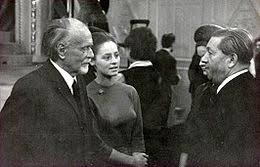 Zenekari művek
Nyári este (1906), átdolgozás (1929)
Fölszállott a páva (variációk egy magyar népdalra) (1939)
Marosszéki táncok (1932) (zongorára is)
Galántai táncok (1933)
Concerto (1939–1940)
Szimfónia (1930-as évek–1961)
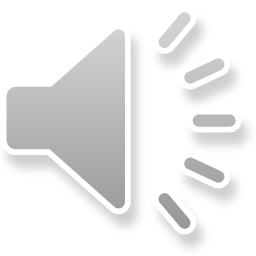 Youtube:
https://www.youtube.com/watch?v=G6akQwb0494
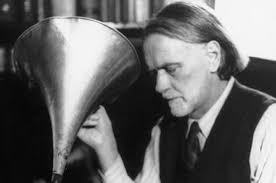 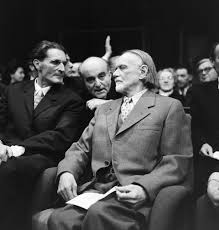 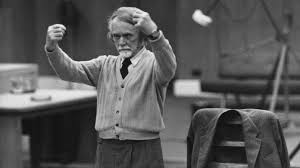 Liszt ferenc
Díjak
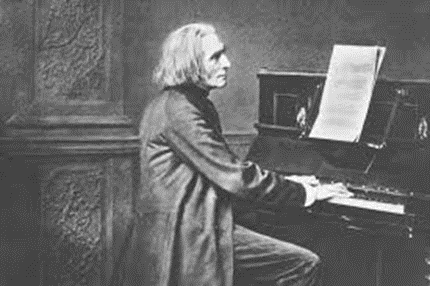 A művészetek és a tudományok érdemrendje
Order of the Golden Spur Bavarian Maximilian Order for Science 
Knight of the Order of Christ
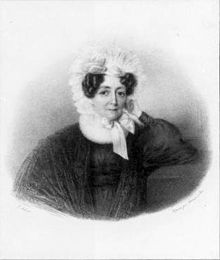 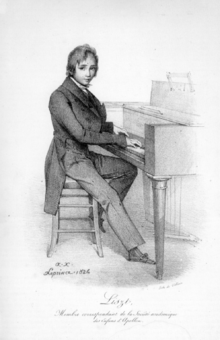 Liszt Ferenc édesanyja, Lager Anna 1830 körül
Liszt Ferenc szülőháza
Liszt Ferenc 1824-ben
Youtube: https://www.youtube.com/watch?v=KpOtuoHL45Y
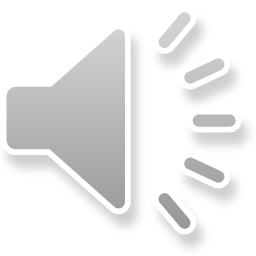 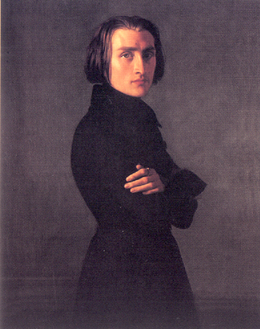 Köszönjük a figyelmet!